Interesting Upcoming Asteroidal Events
2018 IOTA Annual Meeting
Rockland Community College, Suffern, New York
April 20, 2018
Roger Venable, VP, IOTA
Part One:  Bright Stars
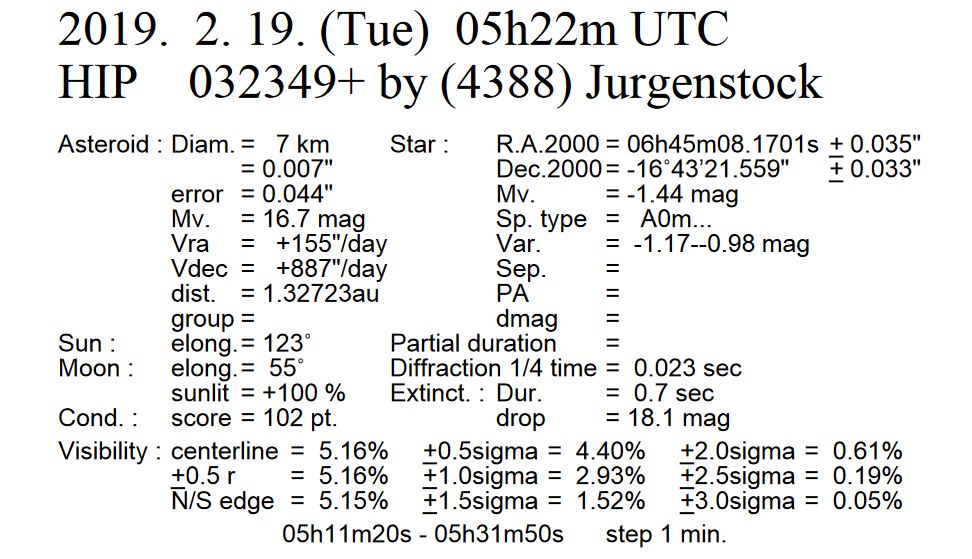 The star is Sirius, Alpha Canis majoris.
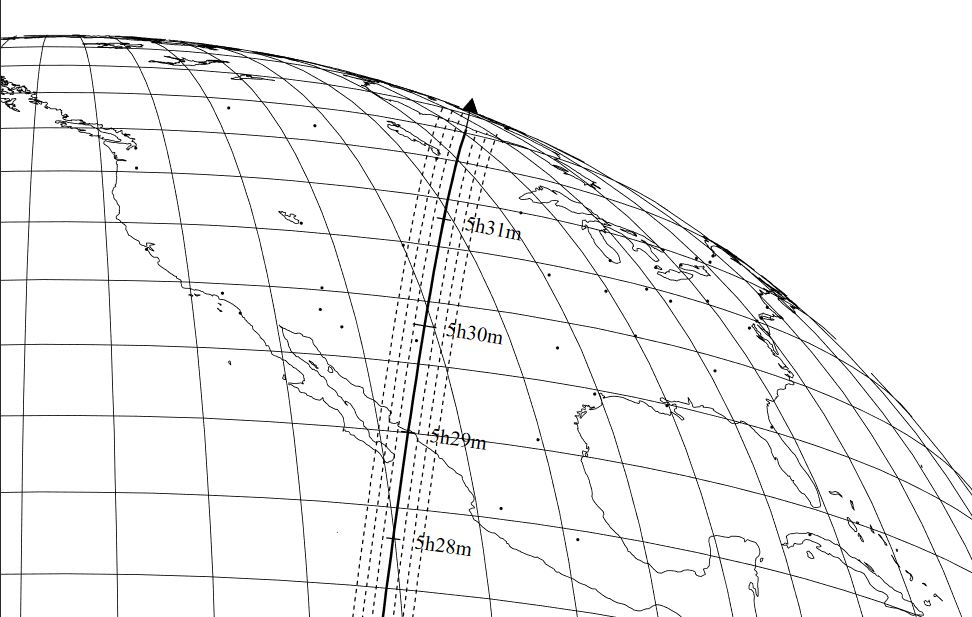 The 7 km-wide path with the one, two, and three sigma error zones, each 42 km wide.
Be alert for updates as the date of the event approaches
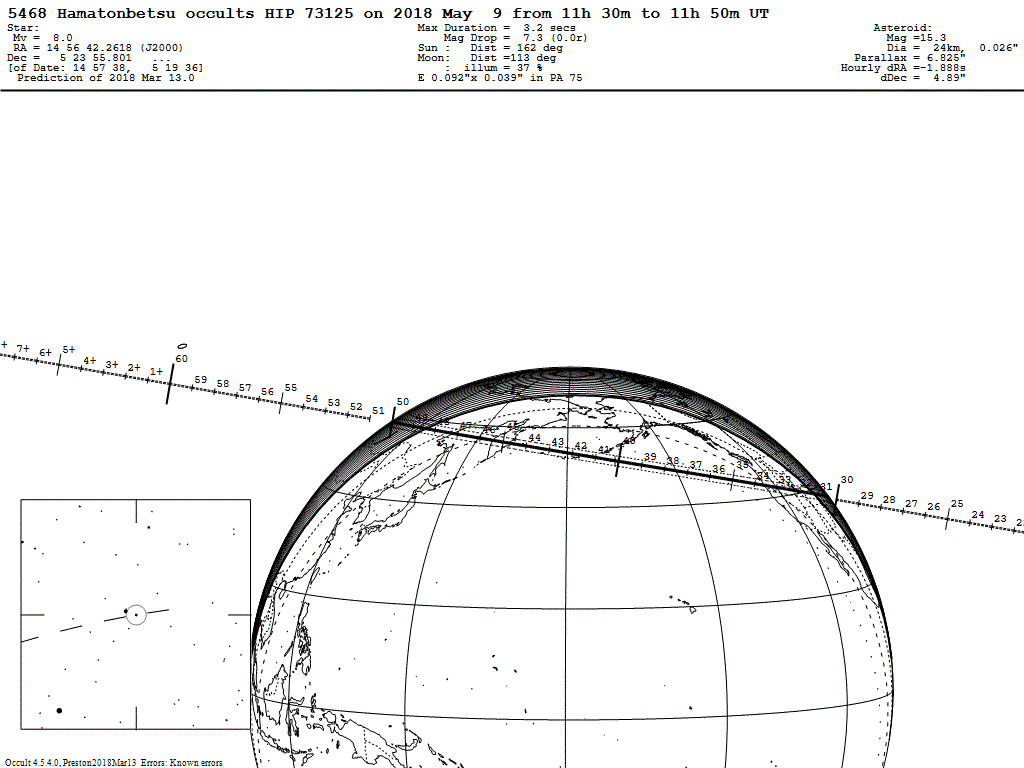 Bright event, shortly before sunrise as seen from the West Coast.
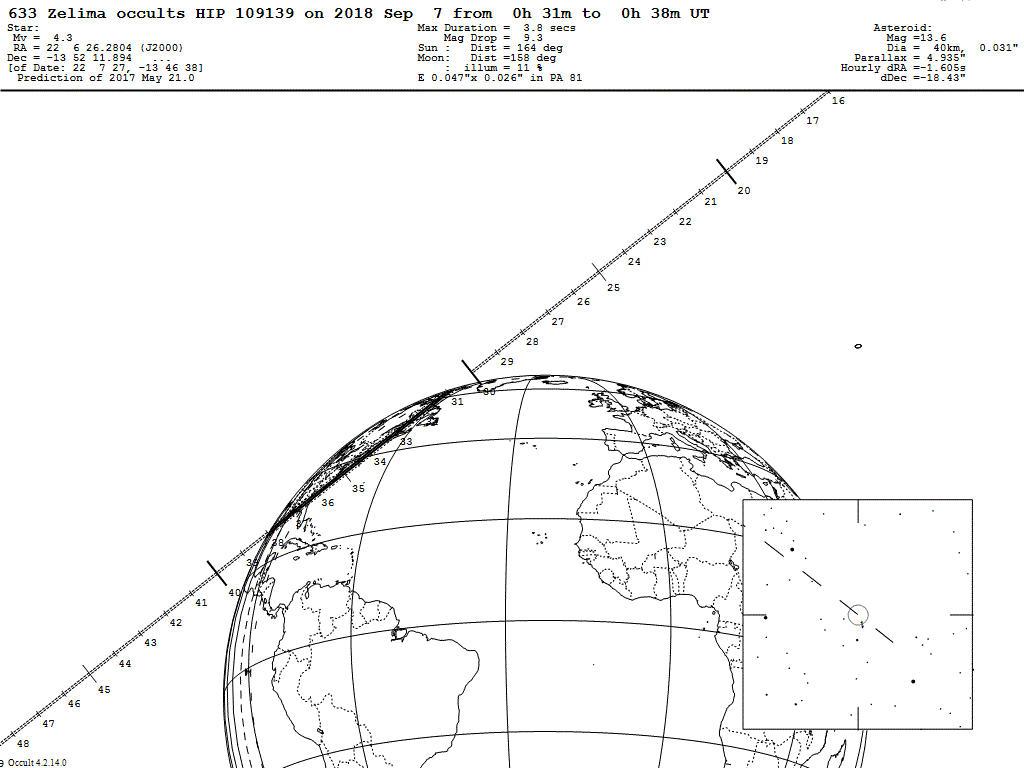 One of the brightest events in the world for 2018. Visible shortly after sundown from Florida, the Outer Banks, and New Brunswick.
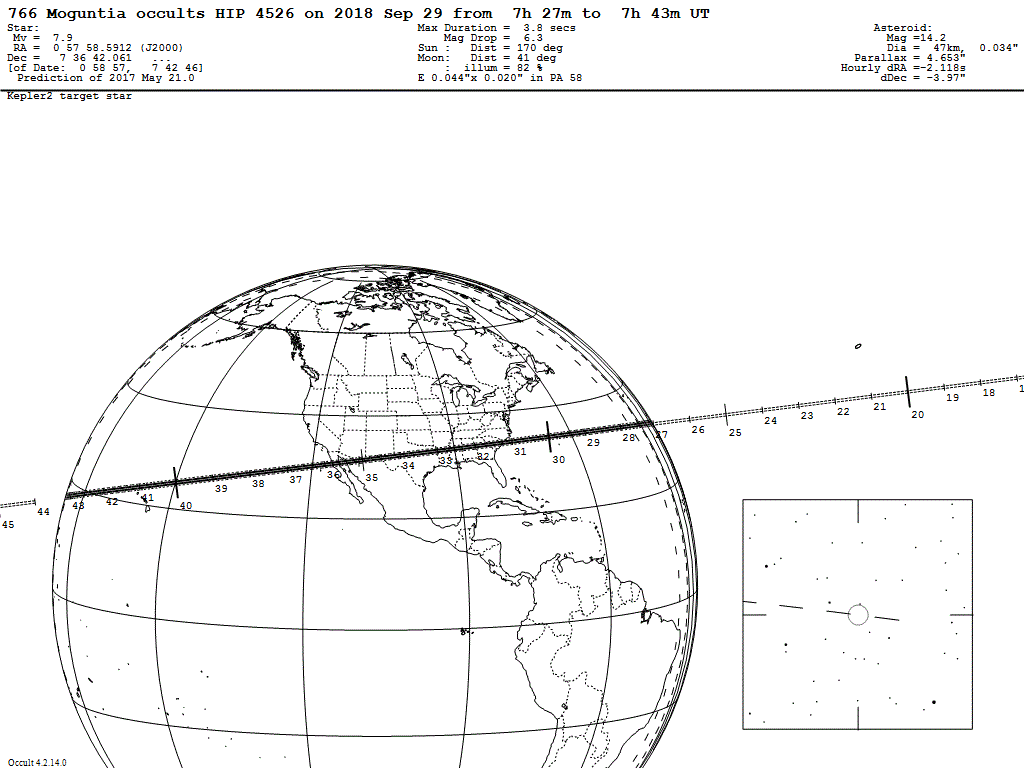 Bright event visible from NW Mexico, and across the southern US.
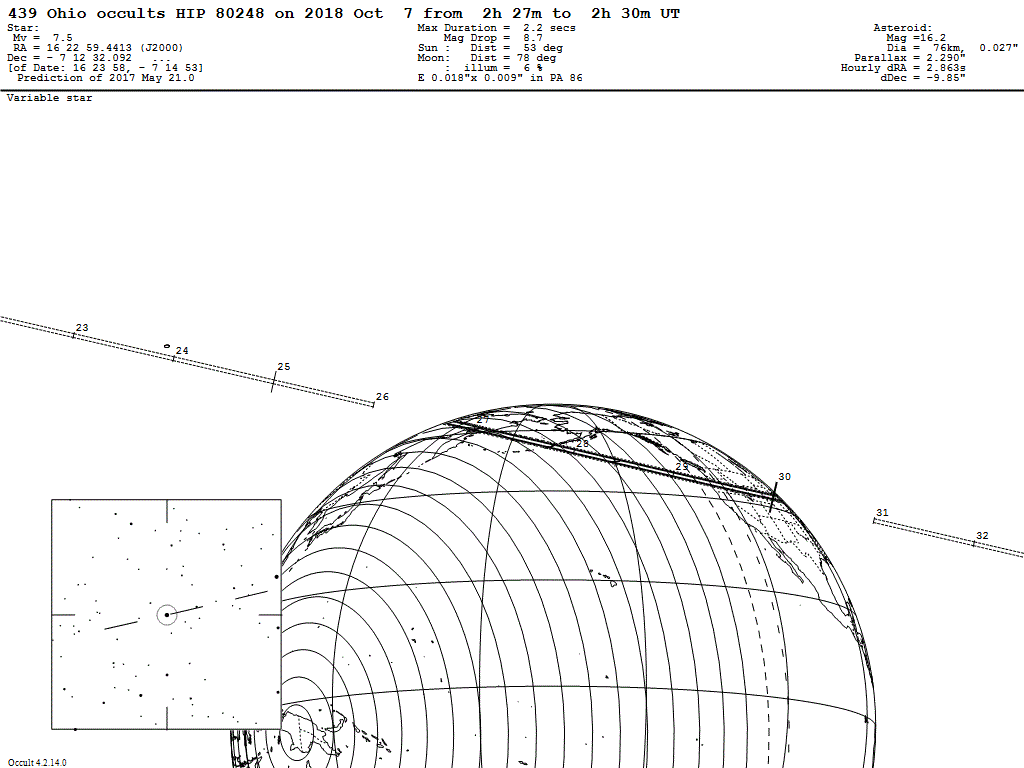 Bright event in the evening.
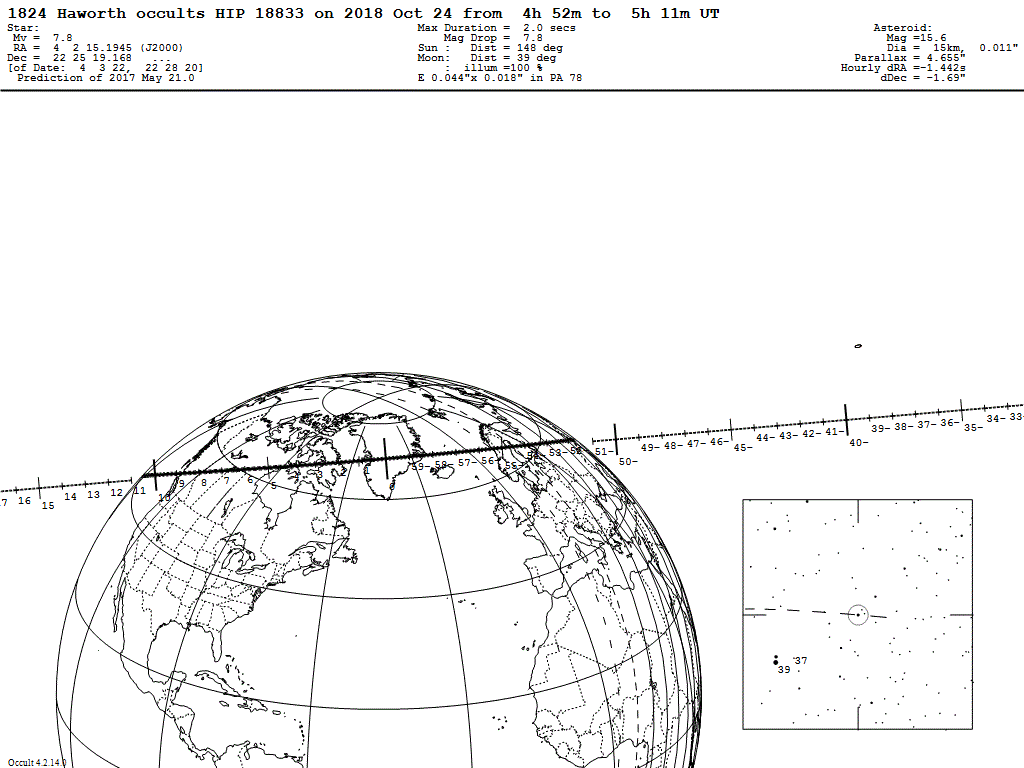 A good event visible from western Canada.
Part Two:   Asteroids with moons.
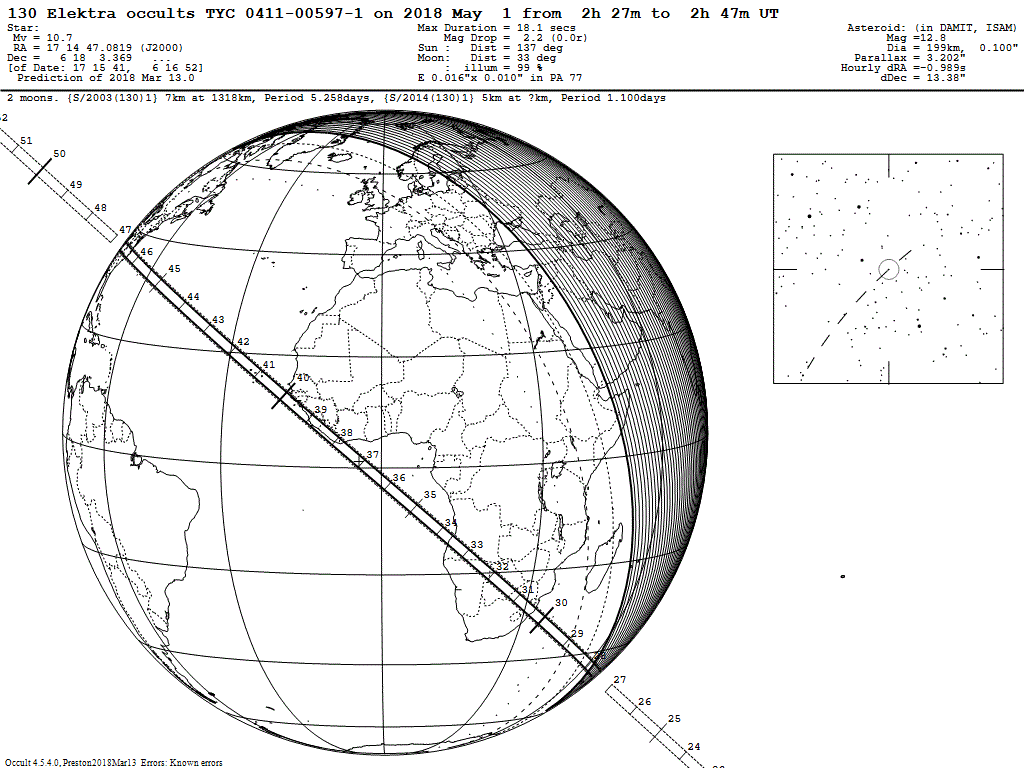 Accurate prediction and visible from North Carolina, but low in the southeastern sky.
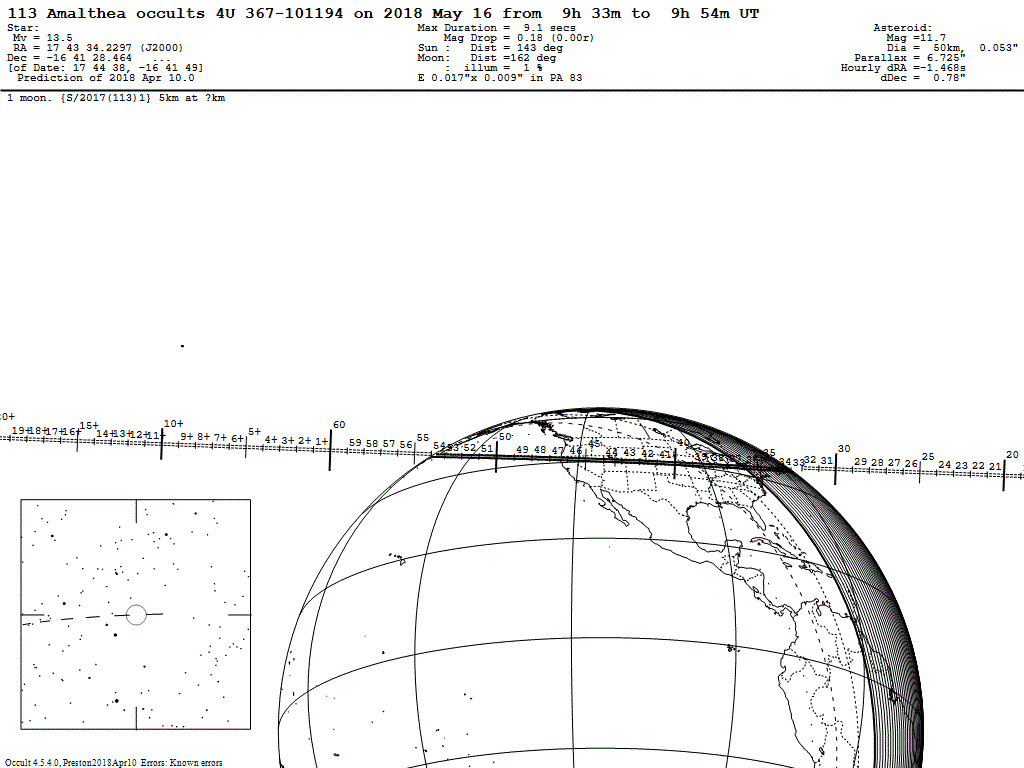 Visible across much of the US but the event has a low mag drop that may require special technique.
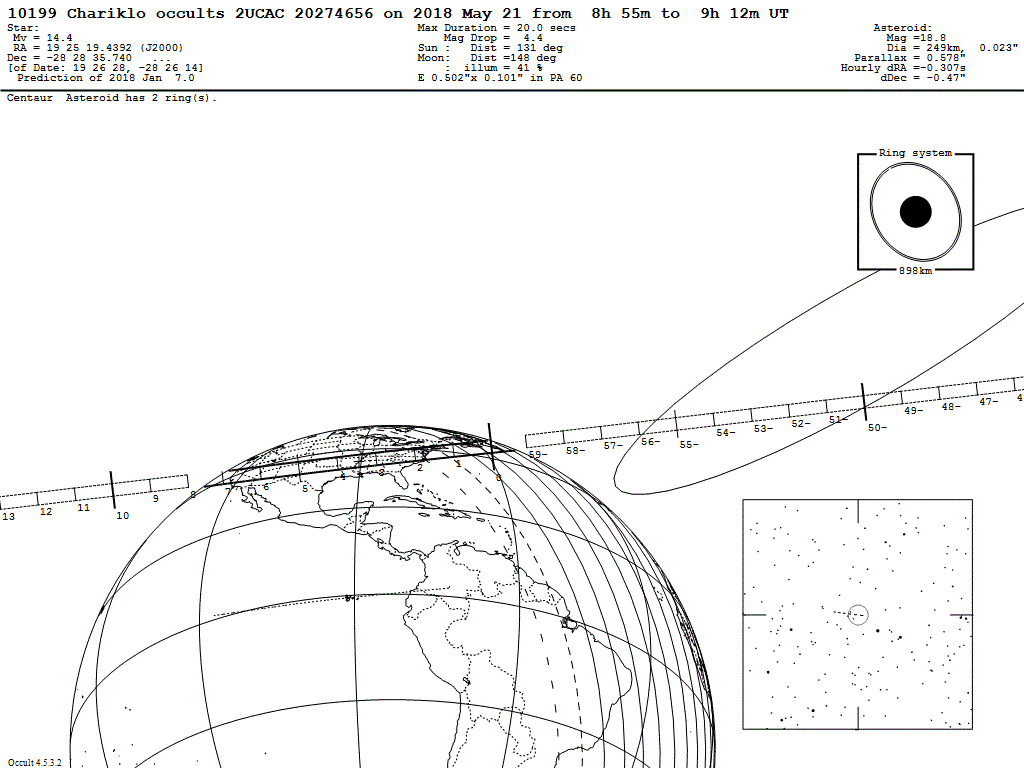 The ringed Centaur object. A faint star and a large error ellipse, but its unusual nature makes it worth a try for those with suitable equipment.
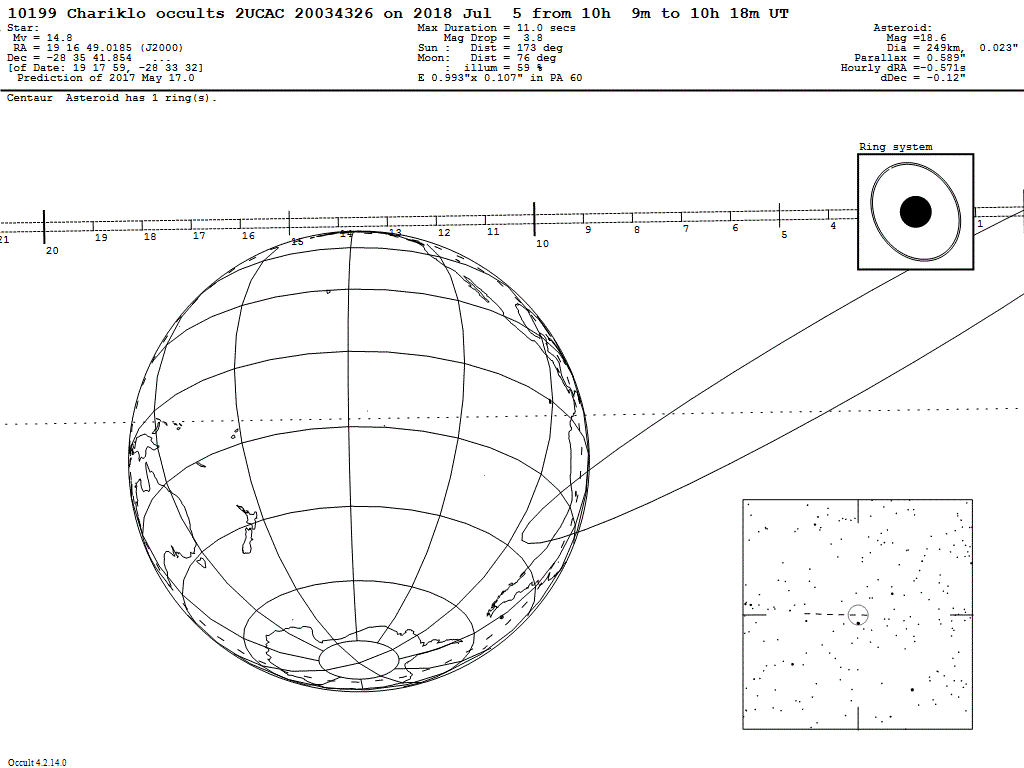 This event has an even fainter star, and though the path misses the Earth, the error ellipse extends to all of the US. Requires sensitive equipment.
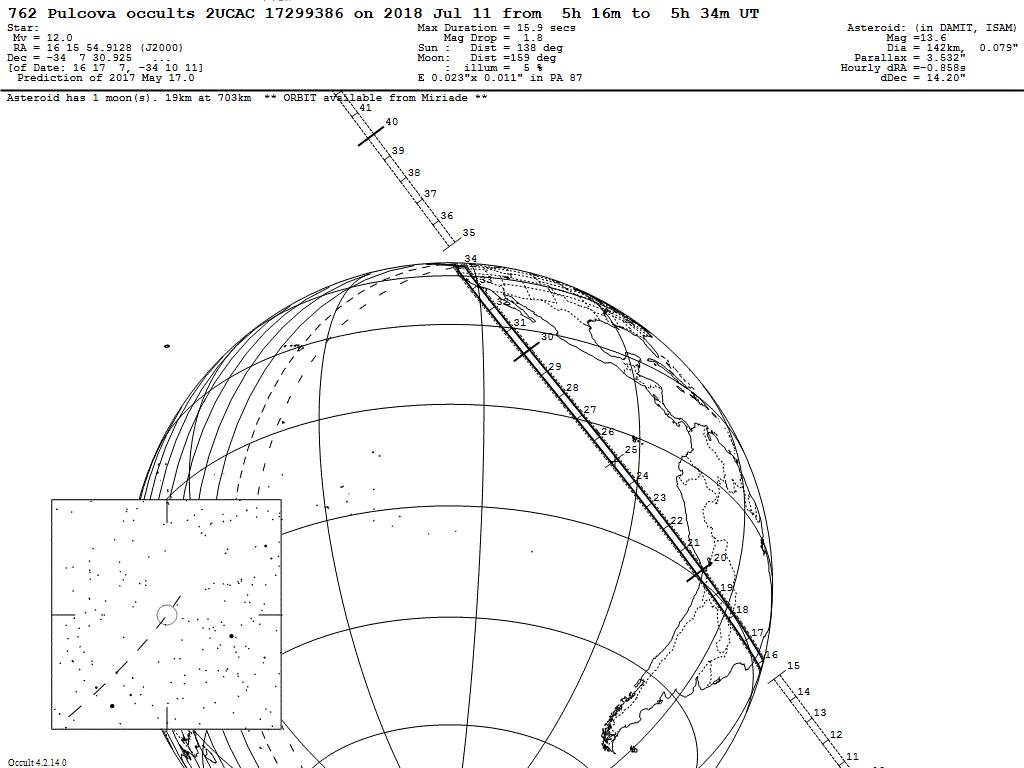 Highly accurate prediction. Should be visible from the West Coast.
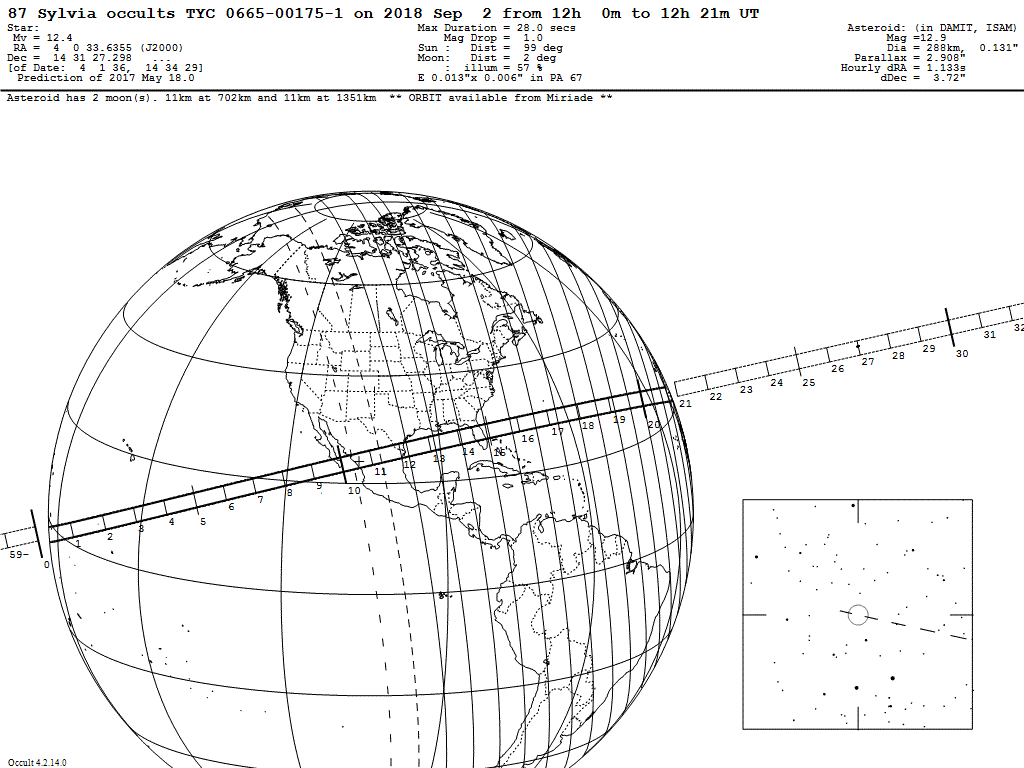 Visible only from the southern tip of Baja California. A vacation project?
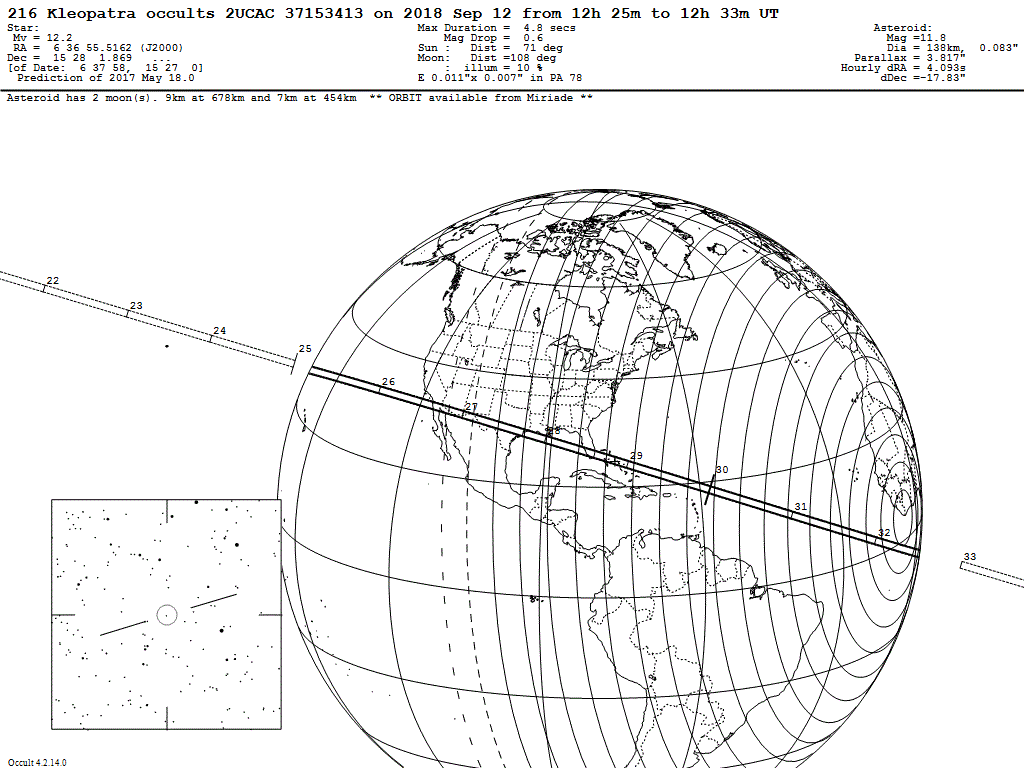 Fascinating object due to its shape and its moons. Visible from S California & N Baha.
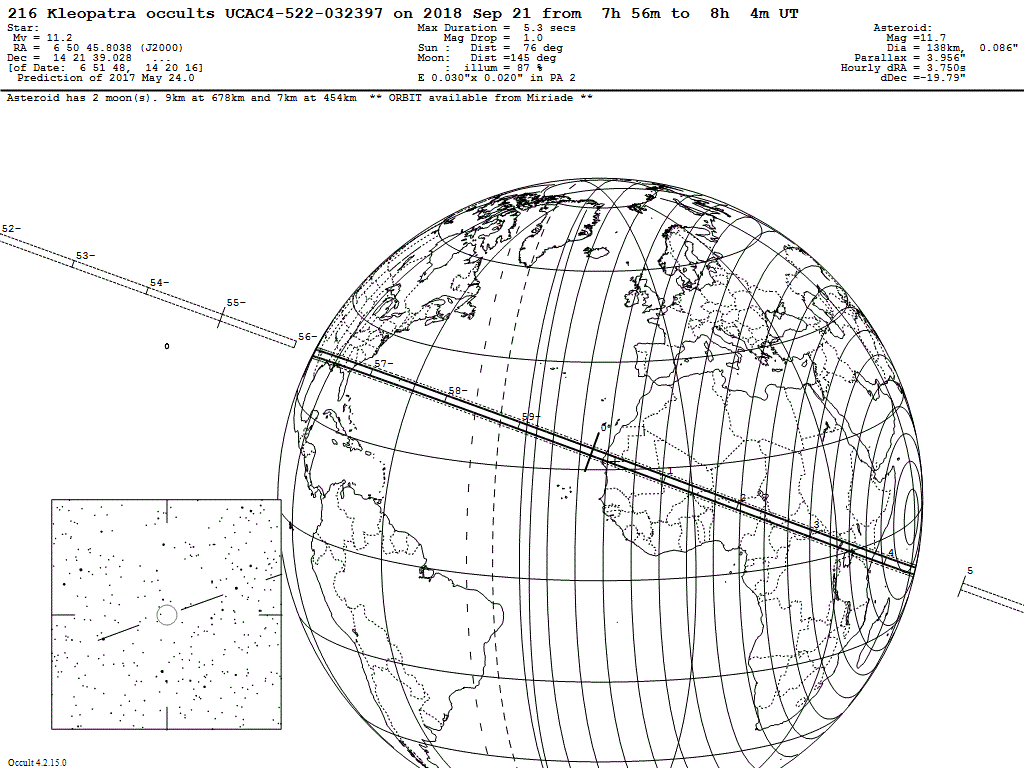 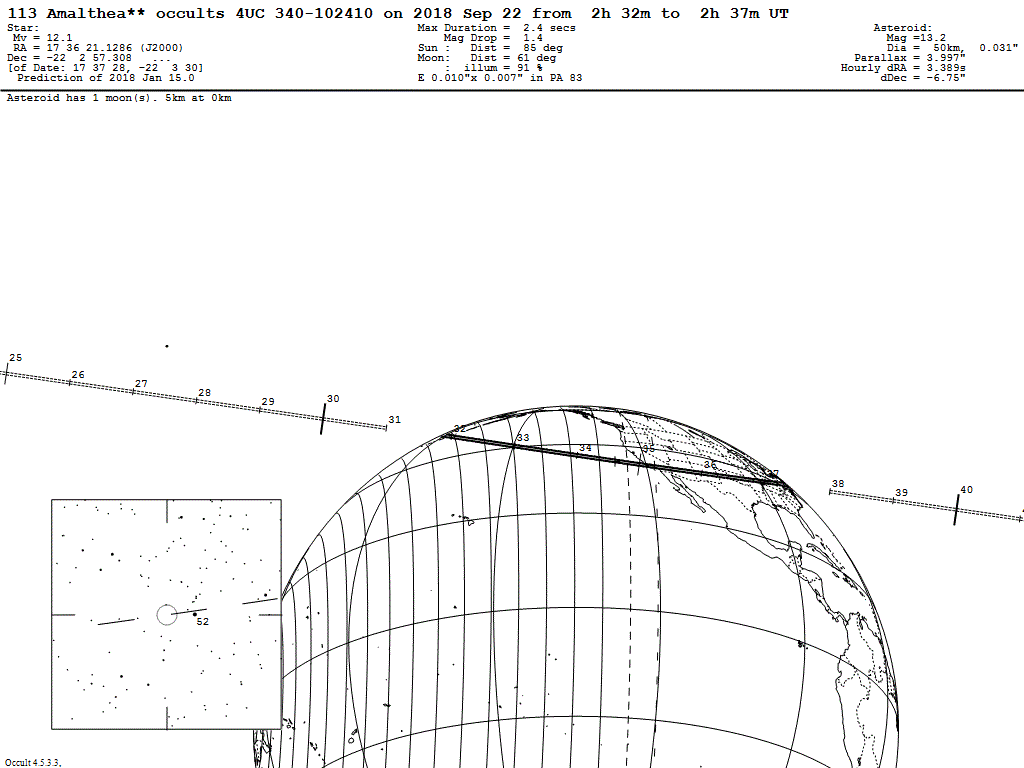 A good one for a group expedition!
Rather faint but visible all across the US. Another good one for group travel.
Plan on helping with this one!
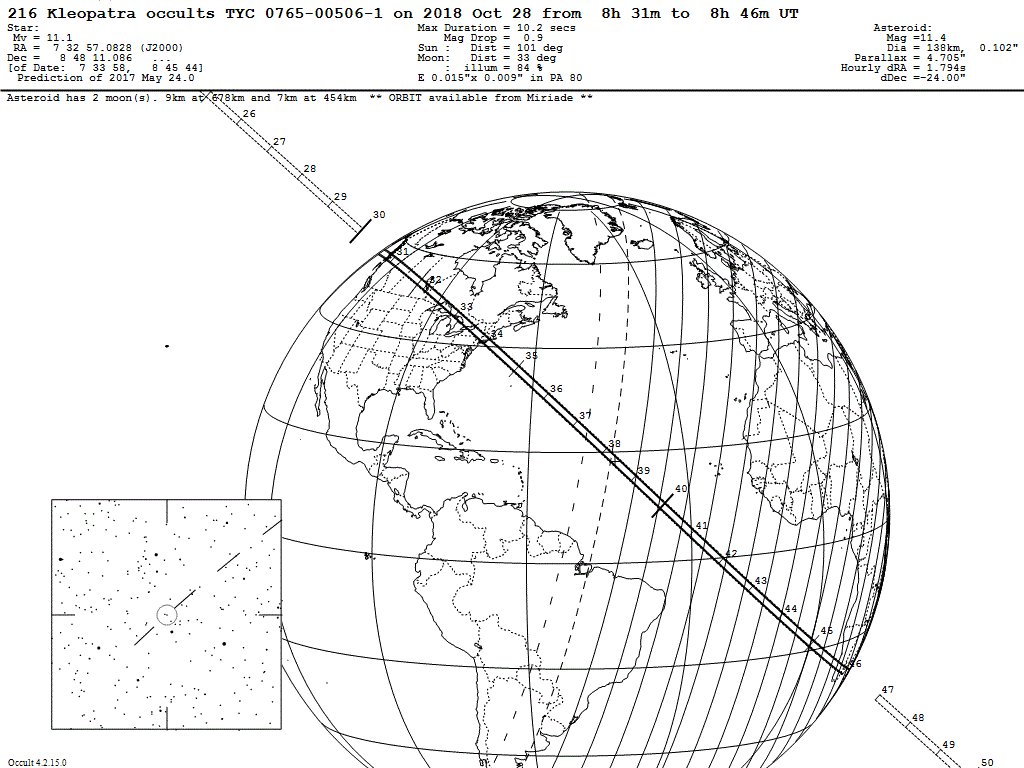 Another excellent opportunity to get multiple chords across this “dogbone” asteroid, and possibly pick up one of its moons.
Those are the ones to put on your calendar. We may try to mount special group efforts for some of them.

			Thanks for listening.